7
Физика
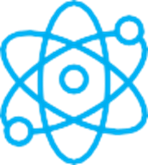 Класс
Тема:

Решение задач
Уравнение движения
Скорость
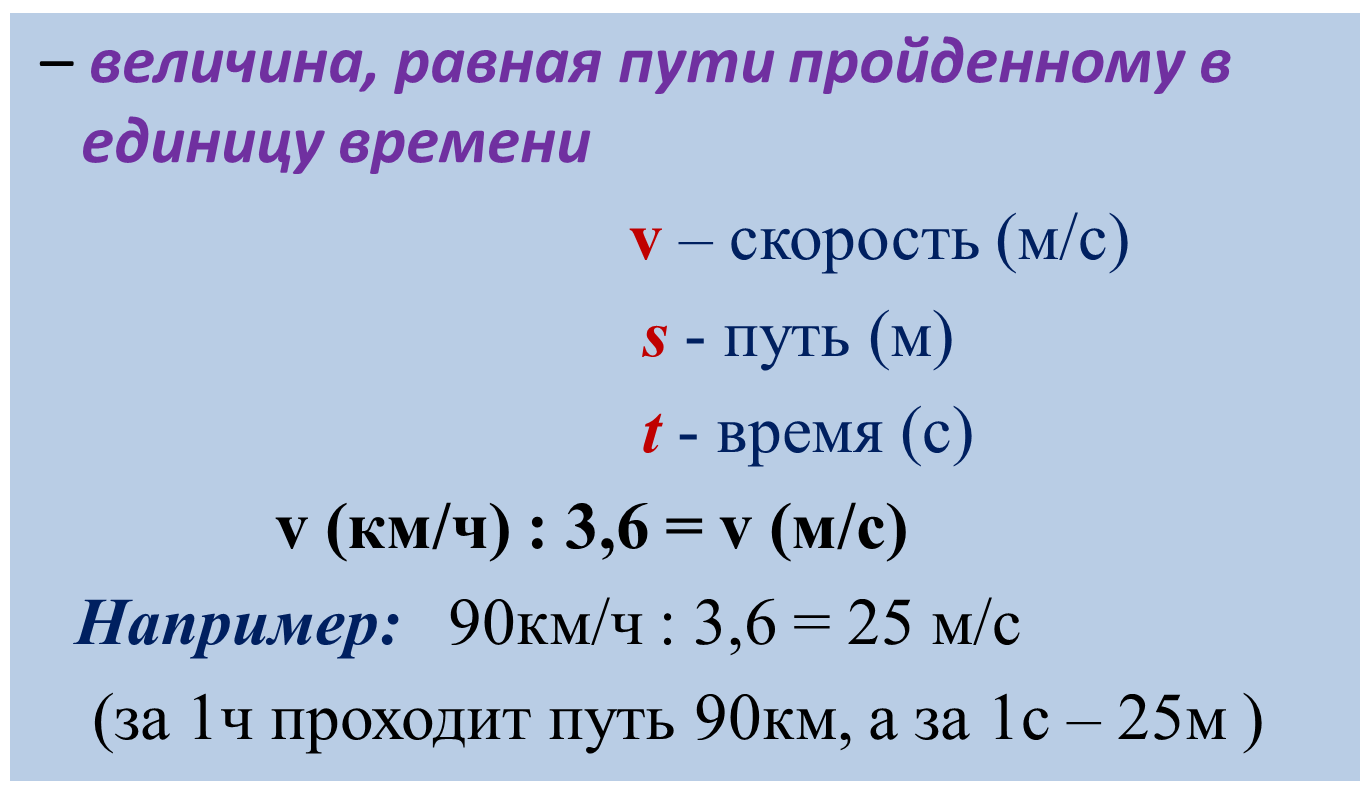 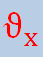 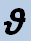 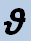 Задача 1
Решение:
˂  0
О
-270
Х
0
Скорость грузовика:
Скорость пешехода:
Решение:
- 1,5t
- 270 + 12t  =
270
13,5t  =
t = 20 (с)
-30 (м)
- 30 (м)
Место встречи:
Время встречи:
t = 20 c
Задача 2
Решение:
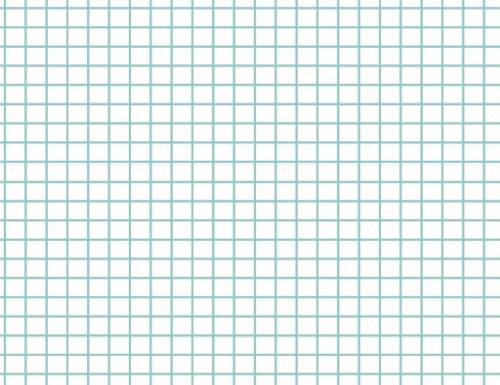 X
150

100

50
x
x
t
t
0
0
0
150
100
0
20
15
t
5    10   15   20
O
Решение:
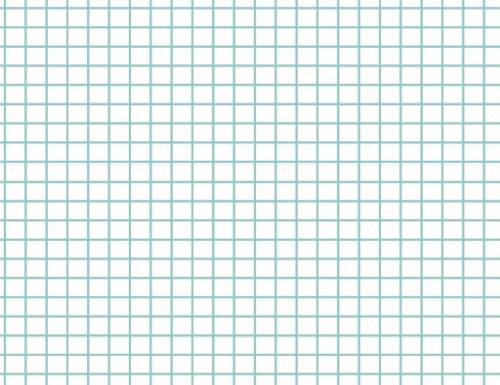 X
150

100

50
5t  =
150 - 10t
15t  =
150
t = 10 (с)
t
50 (м)
5    10   15   20
O
50 (м)
Задача 3
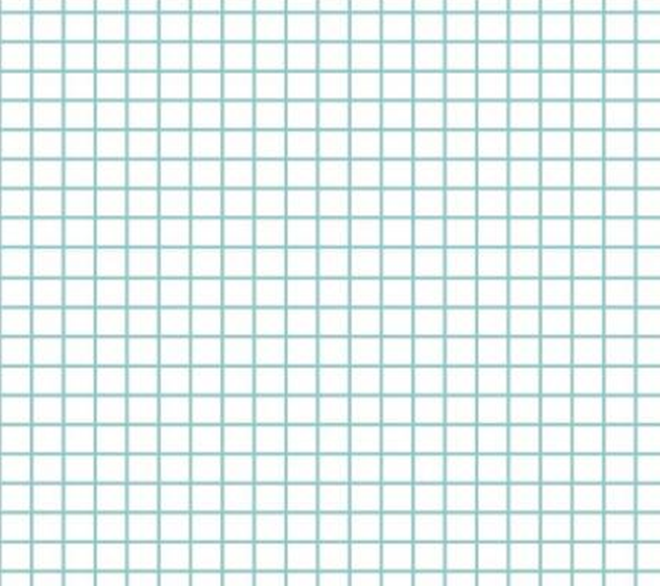 По заданным графикам найти начальные координаты тел и проекции скорости их движения. Написать уравнения движения тел. Из графиков и уравнений найти время и место встречи тел, движение которых описываются графиками II и III.
X, (м)
I.
5
II.
0
t, (с)
10
20
-5
-10
-15
III.
Решение:
I.
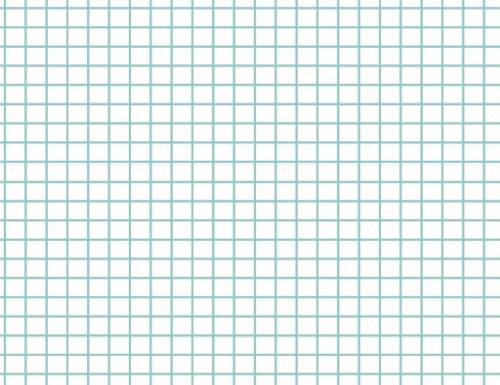 x = 5(м) ;
X, (м)
t = 25(с)
I.
5
0
10
t, (с)
20
-5
-10
х = 5 + 0*25 = 5 (м)
-15
Решение:
II.
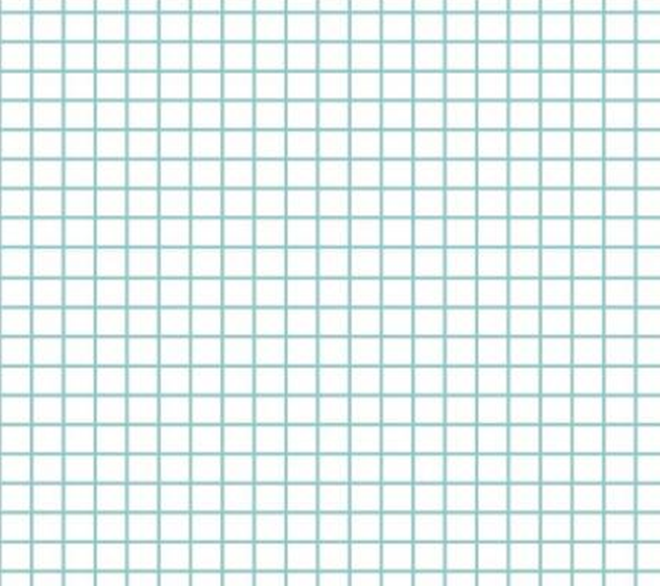 x = -15(м) ;
X, (м)
t = 20(с)
5
0
t, (с)
10
20
-5
-10
II.
х = 5 + (-1)*t
-15
Решение:
x = 2,5(м) ;
III.
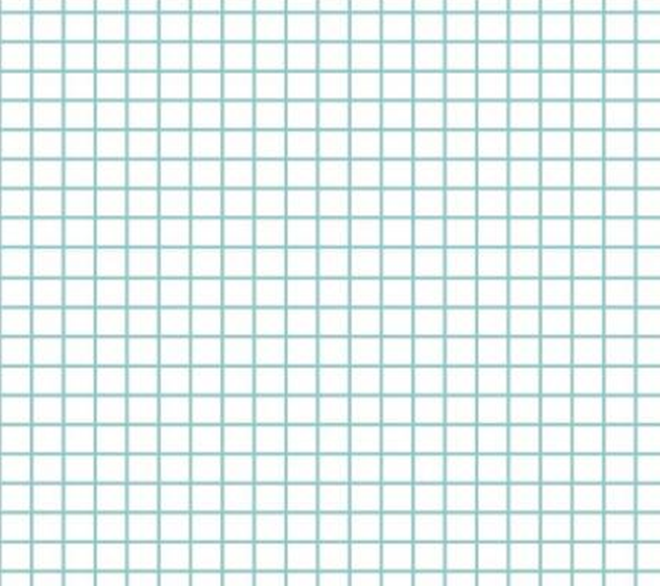 X, (м)
t = 25(с)
5
III.
2,5
25
0
t, (с)
10
20
-5
-10
х = -10 + 0,5*t
-15
Решение:
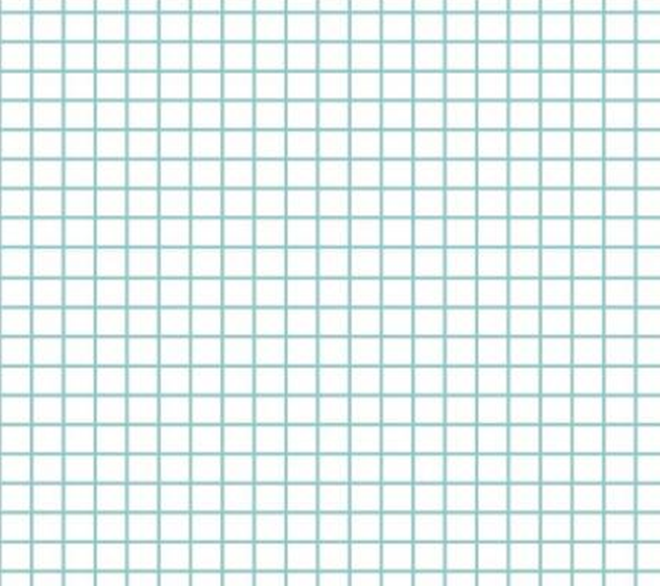 X, (м)
I.
5
5 – t =
- 10 + 0,5t
II.
– 1,5t = - 15
0
t, (с)
10
20
t = 10 (с)
-5
-10
-15
III.
Задание:
Повторить § 1-6
Решить задачи:
Самостоятельная задача
Графики движения двух тел представлены на рисунке. Написать уравнения движения х = х(t).
Из графиков и уравнений найти время и место встречи тел.
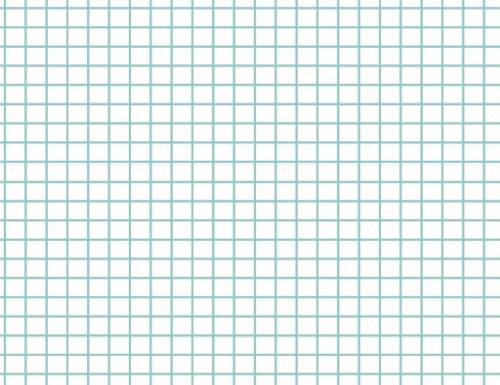 X
120
80
40
t
5    10   15   20
O